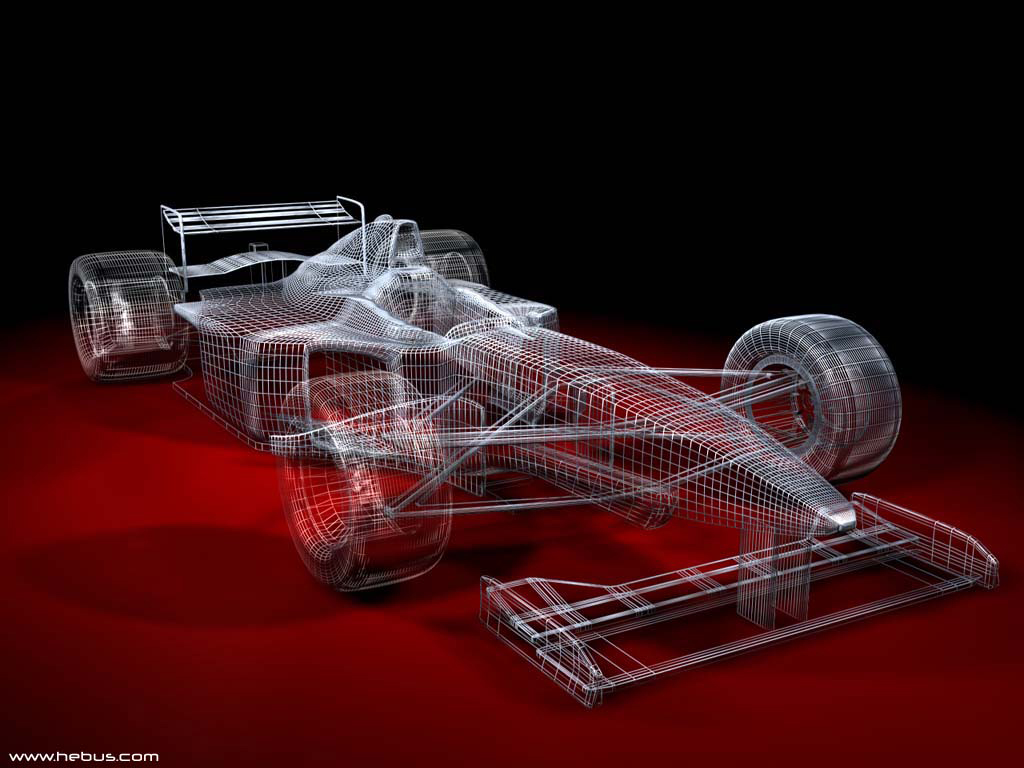 7 класс
МЕХАНИЧЕСКАЯЭНЕРГИЯ. Кинетическая и потенциальная энергия.
Подготовила: учитель физики
ГБОУ ЛНР «ЛСШ № 21»
Кутузова Мария Юрьевна
г. Луганск, 2025
Энергия
Про тела, которые могут совершить работу, говорят, что они обладают энергией.
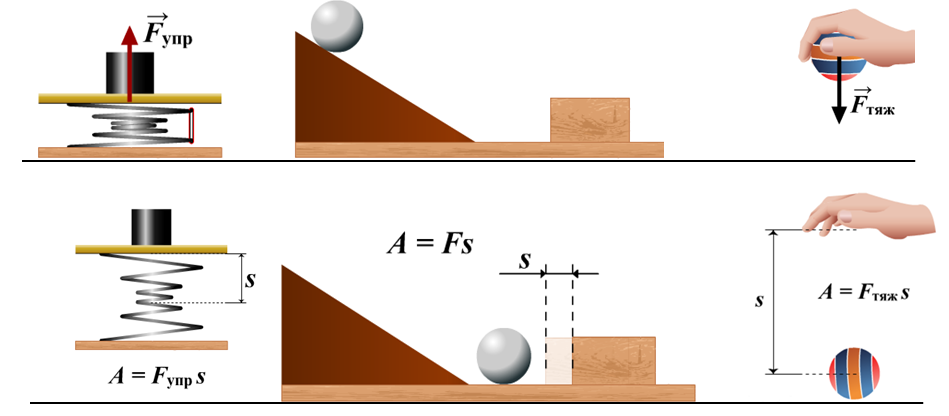 Где мы в жизни встречаемся с понятием энергии?
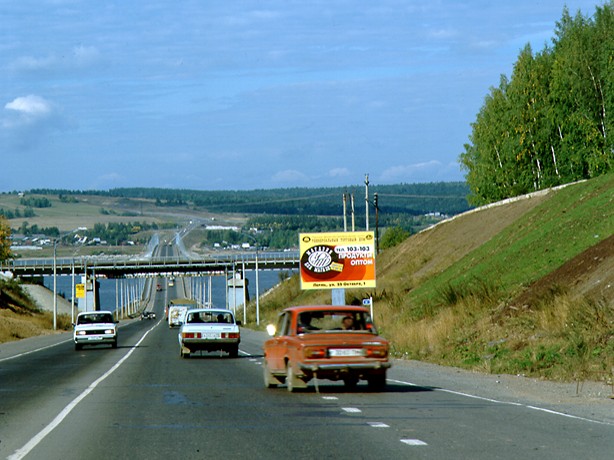 Где мы в жизни встречаемся с понятием энергии?
Энергия – это скалярная физическая величина, характеризующая способность тел совершать работу
Энергия в системе СИ измеряется в Джоулях (1Дж) – в честь английского физика Дж. Джоуля.
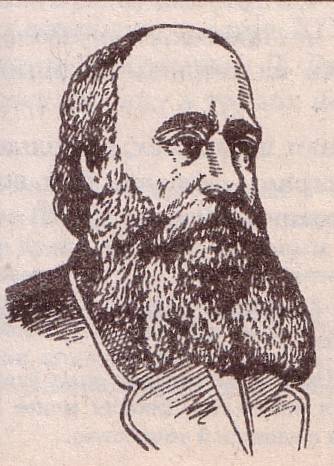 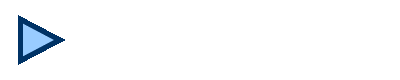 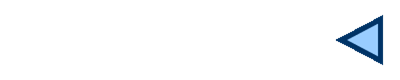 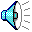 ЭНЕРГИЯ
механическая
внутренняя
кинетическая
химическая
потенциальная
тепловая
Кинетическая энергия
Кинетическая энергия – 
   это энергия движущегося тела
Кинетическая энергия(Ек)
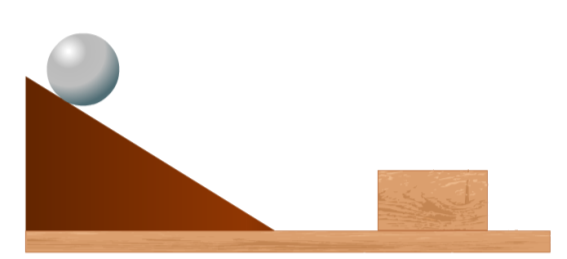 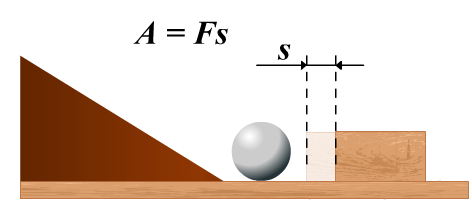 Опыт: столкнувшись с бруском, шарик совершит работу по перемещению бруска.  Движущийся шарик обладает энергией!
Кинетическая энергия(Ек)
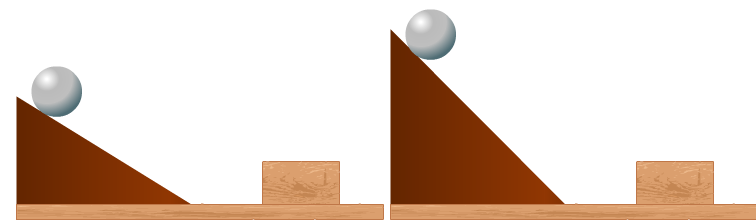 Ек тем больше, 
чем больше скорость тела
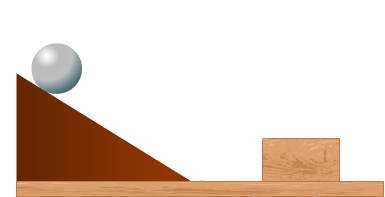 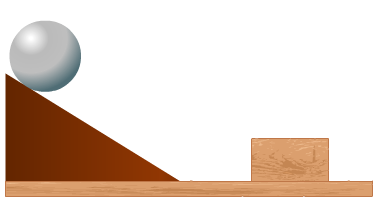 Ек тем больше, 
чем больше масса тела
От чего зависит кинетическая энергия тела?
от массы тела





от скорости движения
Обладают ли кинетической энергией  следующие тела?
Потенциальная энергия
Потенциальная энергия – 
    это энергия взаимодействия тел или частей одного и того же тела
Тела, обладающие энергией
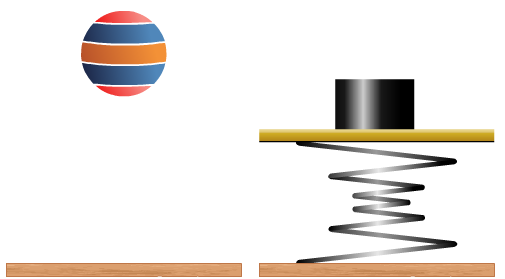 Мяч, поднятый над Землей
Сжатая пружина
Тела, не обладающие энергией
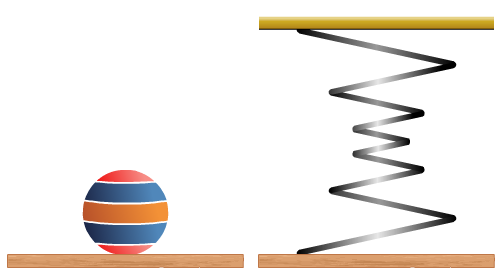 Пружина не 
деформиро-вана
Мяч лежит на 
поверхности 
Земли
От чего зависит энергия поднятого над Землей тела?
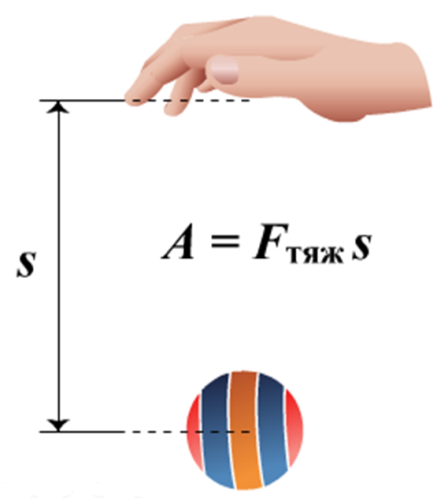 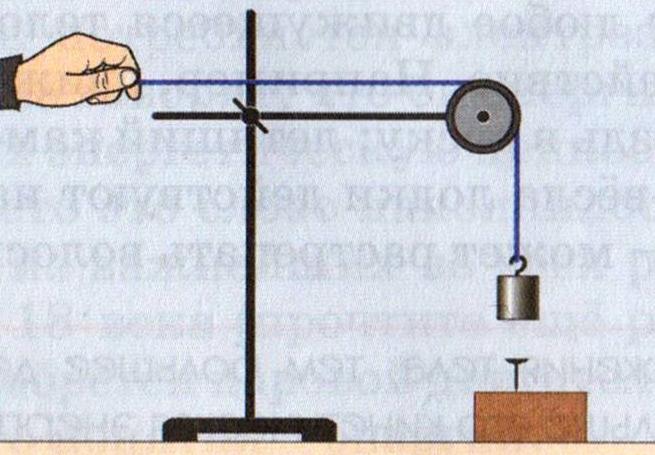 От высоты поднятия и массы тела,
 т.е. от взаимного расположения 
тела и Земли.
Еп = m∙g∙h
Еп – потенциальная энергия тела ,
 поднятого над поверхностью Земли, Дж
 m – масса тела, кг
g – ускорение свободного падения, м/с2
h – высота относительно
 выбранного нулевого уровня, м
Потенциальная энергия тела поднятого над поверхностью Земли
Обладают ли потенциальной энергией следующие тела?
От чего зависит энергия сжатой 
(или растянутой) пружины?
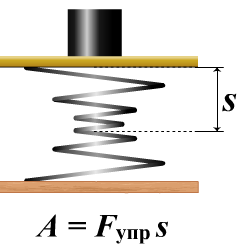 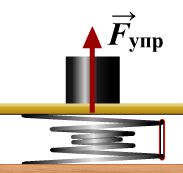 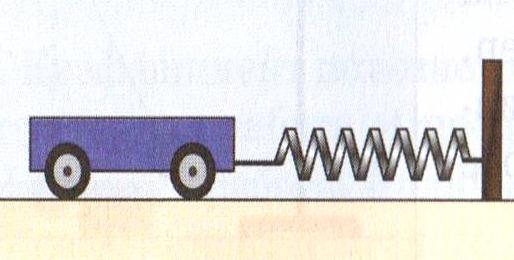 От деформации пружины, т.е. от взаимного расположения ее витков, а витки пружины – это части одного и того же тела.
Потенциальная энергия упруго деформированного тела Еп
k – жёсткость тела , Н/м
Δℓ - удлинение или сжатие тела, м
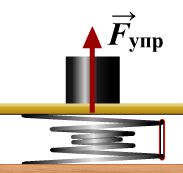 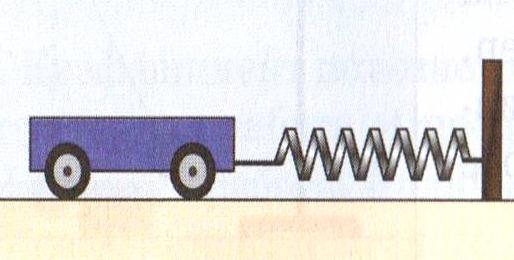 Обладают ли потенциальной энергией следующие тела?
Механическая энергия
Потенциальная энергия 
(энергия взаимодействия)
Кинетическая энергия 
(энергия движения)
тело, находящееся на 
   некоторой высоте
- любое движущееся тело.
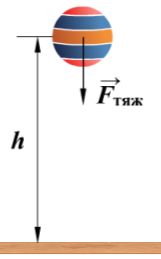 - упруго деформиро-
   ванное тело.
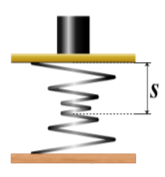 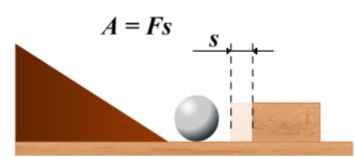 1. Какие из обозначенных на рисунке тел обладают потенциальной энергией?
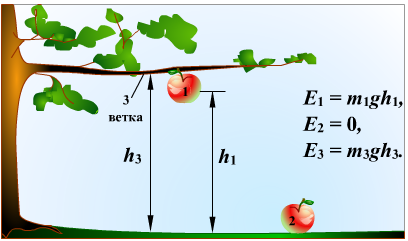 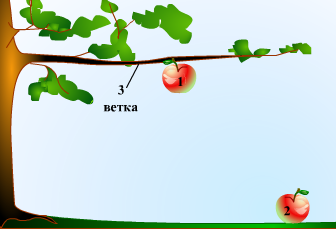 А) только 1
Б) только 1 и 2
В) только 1 и 3
Г) 1,2 и 3
2. Потенциальная энергия тела тем больше…
А) чем больше скорость тела
Б) чем выше расположение тела над землей
В) чем сильнее сжато или растянуто тело
Г) чем сильнее нагрето тело
3) Мяч подняли над Землей. Для увеличения его потенциальной энергии мячик нужно…
А) поднять выше
Б) не удерживать(отпустить)
В) опустить ниже
Г) нагреть
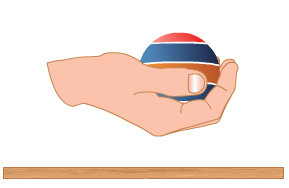 4. В какой из нижеприведенных ситуаций, потенциальная энергия тела увеличивается?
А) в пружине заводимых часов
Б) у тела спускаемого с горы
В) у ракеты, при снижении относительно поверхности Земли
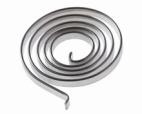 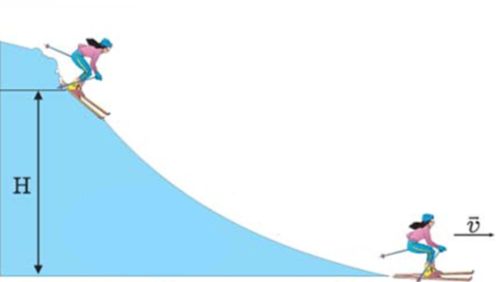 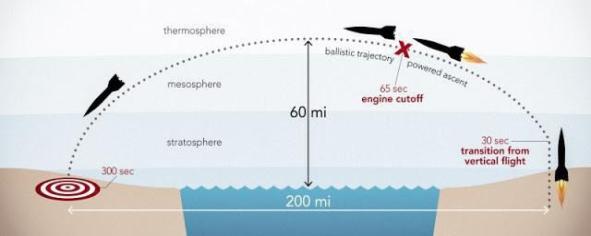 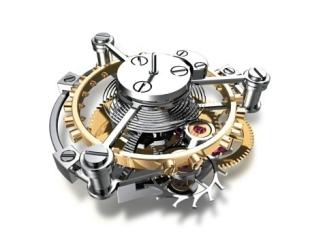 5) В каком из нижеуказанных соотношений 
    находятся потенциальные энергии тел, 
    показанных на рисунке?
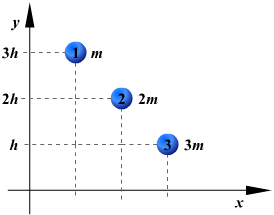 А) Е1 > Е2 > Е3

Б) Е1 = Е2 < Е3

В) Е1 = Е3 < Е2

Г) Е1 = Е2 > Е3
6. Наличие у тел потенциальной энергии объясняется… 

А) взаимодействием тел или частей тела
Б) взаимодействием молекул вещества
В) движением тела
Домашнее задание
§ 61-62, 
письменно упр. 39 (1-3)